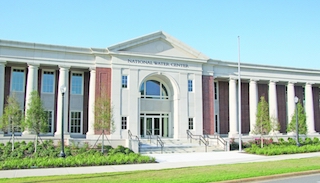 2017 WMO/OGC Hydrology Domain Working Group workshop
National Water Center
Tuscaloosa, USA
20-23 June 2017
Copyright © 2017 Open Geospatial Consortium
Draft Agenda
Day 1
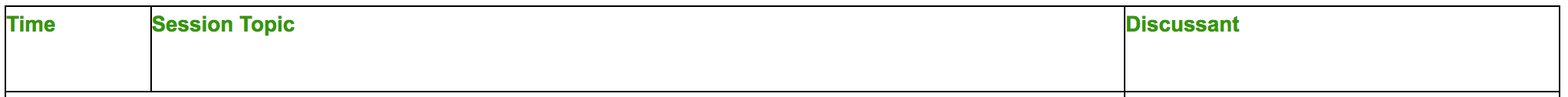 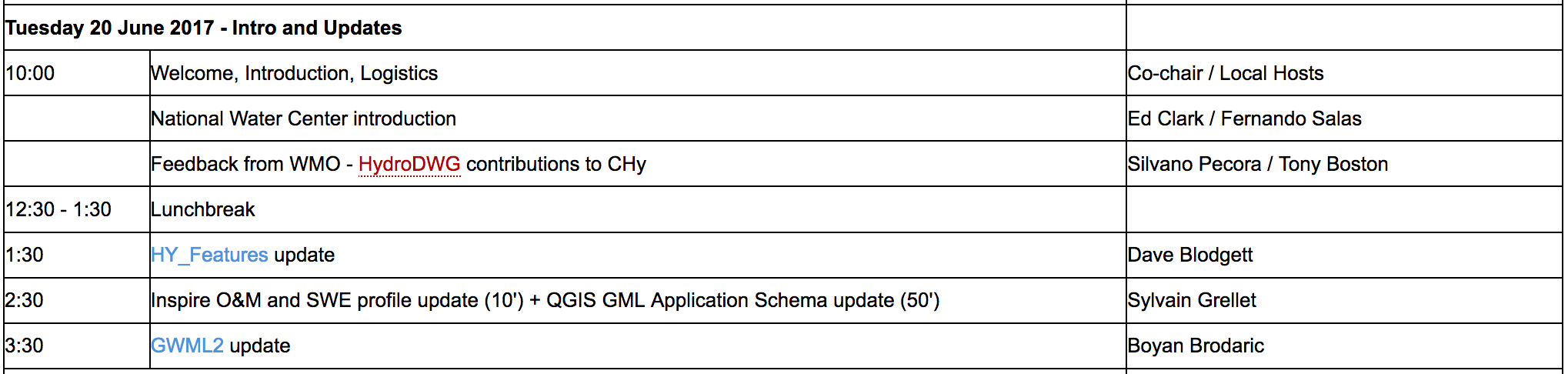 Copyright © 2017 Open Geospatial Consortium
Draft Agenda
Day 2
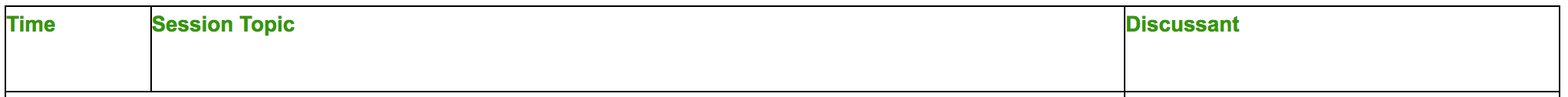 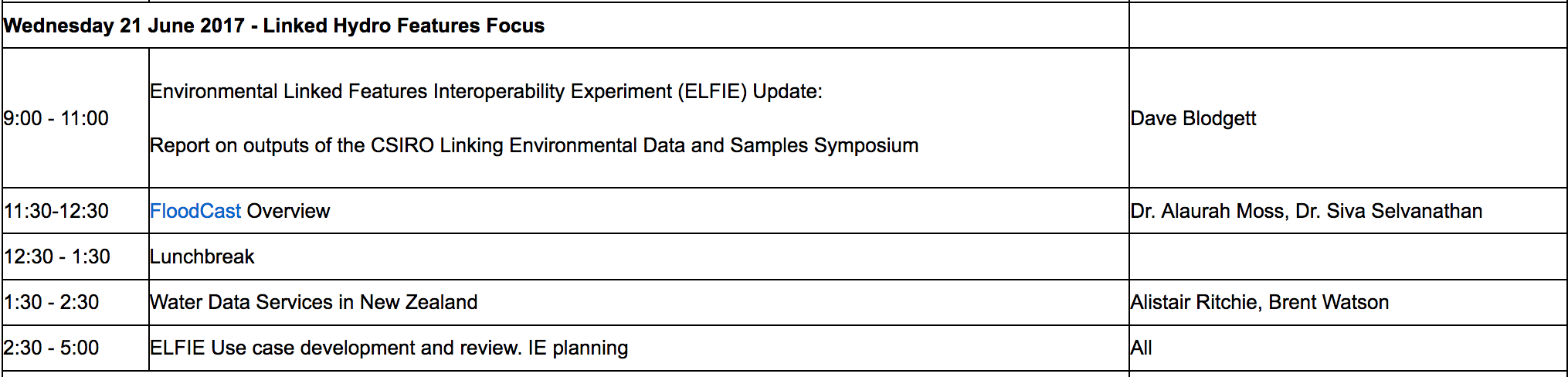 Copyright © 2017 Open Geospatial Consortium
Draft Agenda
Day 3
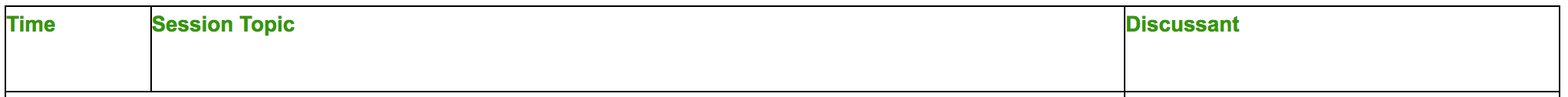 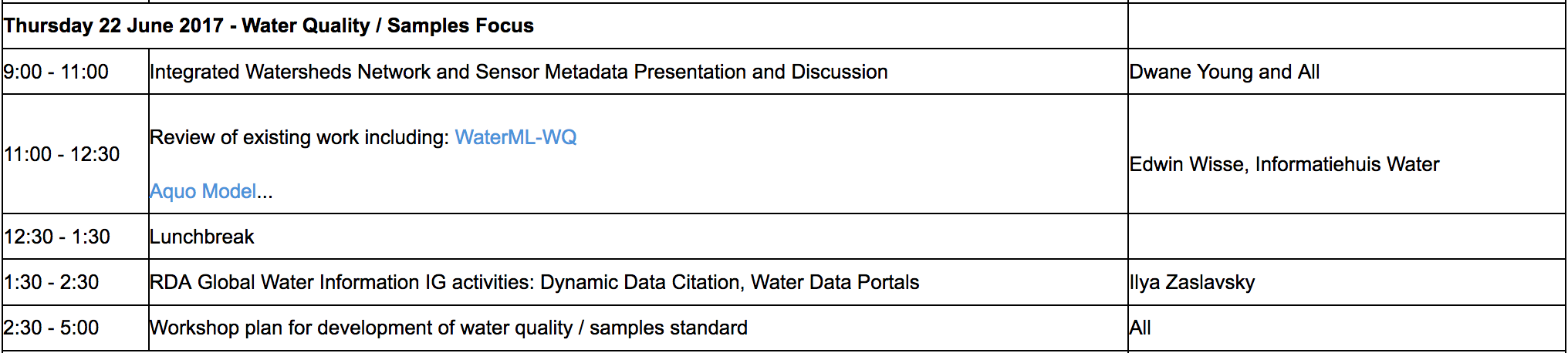 Copyright © 2017 Open Geospatial Consortium
Draft Agenda
Day 4
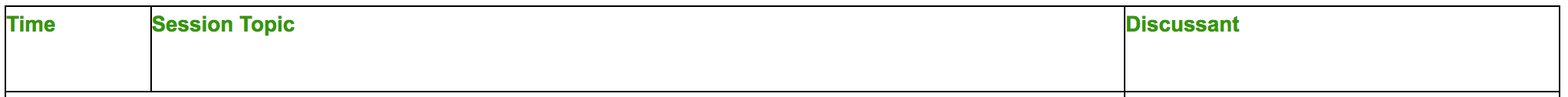 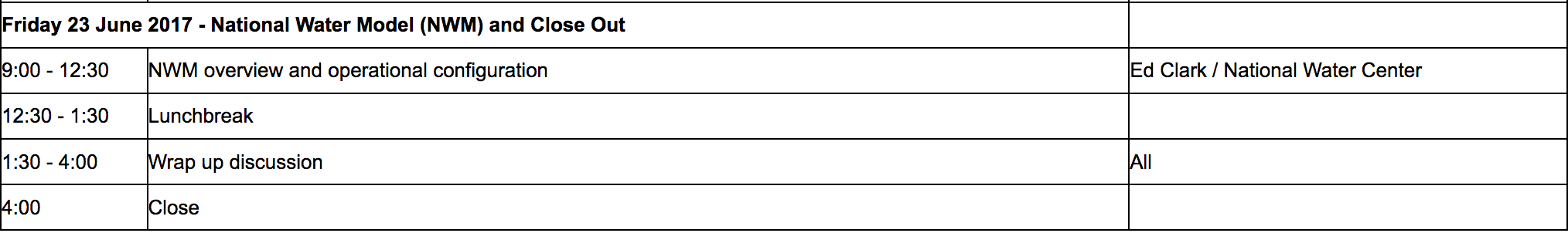 Copyright © 2017 Open Geospatial Consortium
Admin
Logistics
Workshop dinner Wednesday 21 June. Venue TBD
GotoMeeting available for remote attendees
National Water Center 
National Water Model
Summer Institute
Enjoy the workshop!
Copyright © 2017 Open Geospatial Consortium